小學組季軍
樂善好施好兒童互助大行動（校園篇）
學校：鳳溪創新小學
組員：鄭曉君老師
想一想
如果要用一位人物或一份職業來代表「助人」，你會選擇誰或從事甚麼工作的人呢？
幫助別人前，會考慮甚麼因素?
情境1：
如果一個小朋友的皮球掉到馬路，你會走出馬路幫他／她拾回嗎？

情境2：
如果同學忘記做功課，向你借功課抄襲，你會怎樣做？
[Speaker Notes: 教師錦囊：
(學生自由發揮)
情境一：
請學生分析兩個不同選擇的利弊—
拾皮球：小朋友能拾回皮球，助人為快樂之本! / 罔顧交通規則，可能會對自己及其他道路使用者造成危險。
不拾皮球：小朋友失去了皮球，很傷心。/ 堅守規則，保障了自己和所有人的安全。

情境二：
請學生分析兩個不同選擇的利弊—
答應借功課：同學一時避免受罰，能維持同學間的關係。/ 抄襲並非誠信的行為，自己的品行有損，也不利於學習。
拒絕借功課：同學生氣，關係不能維持。/ 堅守誠信，維持了規則的公平性。

追問：
若下次同學又再提出不合理的要求，我們又應該怎處理？
朋友之義是否應該凌駕規則？

反思：
「拾皮球」和「抄功課」似乎同樣都滿足了某些「需要」，使同學能免於受罰和小朋友可以失而復得，但是這些「小利」卻會使群體的利益和安全受到挑戰，也可能會為自身帶來危險。
我們做抉擇時，應以正確價值觀作為衝量的標準，按自身的能力及群體的福祉作相應的行為。]
如果同學向你提出不合理的求助，例如：借功課給他抄、協助他向別人報復等，你會怎樣處理？

如果自己沒有足夠能力幫助別人，你可以怎樣做？
小總結：
幫助他人前須考慮以下的原則：
量力而為
拒絕不合理的要求
思考這樣是否真正幫助到對方
體驗之旅
假如你的同學……
因身體不適而未能上學	
測驗時忘記帶文具		
天雨地滑，跌倒在地上，受傷了
抄襲別人的功課		
不明白課堂的內容
忘記做功課
被同學起花名或取笑
搬運很重的物件，體力快不勝負荷
忘記帶食物回校
測驗成績不理想，被父母責備
你曾否有遇到剛才提及的情境？當時你有甚麼感受？是否希望別人幫忙？

你又希望其他人在甚麼事情上幫助自己？
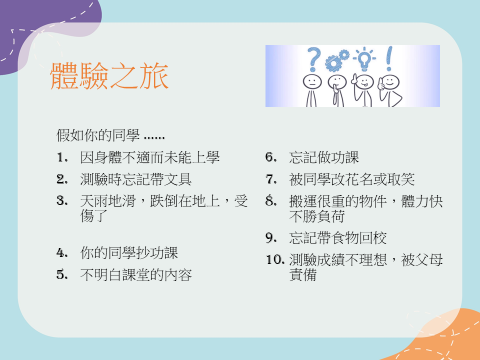 當某同學遇到這些問題及困難，你會如何幫助對方？

能夠幫助他人，你會有甚麼感受？

幫助別人的時候，你會期望受助者有甚麼回應／回報？
如果幫助別人後，對方沒有回報，你會有甚麼感受？

幫助別人的時候，會「失去」和「得到」甚麼？

幫助別人前，要考慮甚麼因素？
大家想一想
第一部分：你想點幫？
你有沒有遇到類似的情境？請你分享經驗和感受。
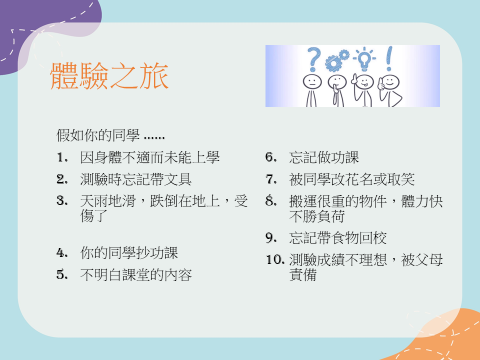 大家想一想
第二部分：請在「體驗之旅」中選出一項，並把你幫助別人的情境，創作成四格漫畫。
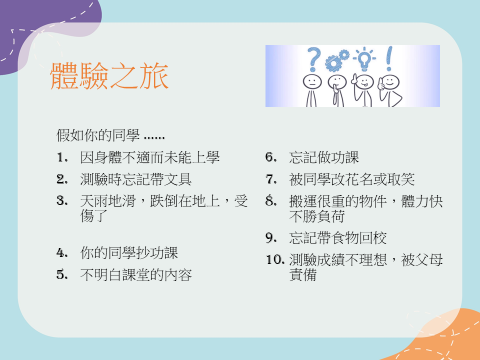 總結
樂於助人是我們中華民族傳統的美德！

日常生活中，我們只要細心觀察便能理解別人的需要，協助身邊的人解決困難。

幫助別人的時候，我們可能要犧牲某些東西，例如時間、心愛的物件、體力等，而且不一定會有回報。然而，我們幫助人的時候，能夠得到快樂和滿足感，這已是最好的「回報」。
幫助他人前須考慮以下的原則：量力而為、拒絕不合理的要求及思考這對對方來說是否有好處。

我們與同學年齡相約、經驗相似，或會出現幫不上忙的情況，這是很正常的事；只要坦誠告訴對方自己的限制，並與對方一同尋求父母或教師的協助，已能表示關心及支持了。
課後延伸：燃亮生命•我做到
鼓勵孩子和家長在家中觀看「當你有能力幫助人時」
[教師或可自行播放與幫助他人相關的片段。]
[Speaker Notes: 動人故事 當你有能力幫助人時：https://www.youtube.com/watch?v=LUdnG_RWbSo
學校可自行選擇播放其他與幫助他人相關的片段]
心靈加油站
「君子貴人賤己，先人而後己。」
《禮記•訪記》

語譯：君子尊敬他人，自己則表現得謙遜；先考慮他人，然後才想到自己。1
[Speaker Notes: 註：
1.原註：先考慮他人的利益，然後再想到自己。]